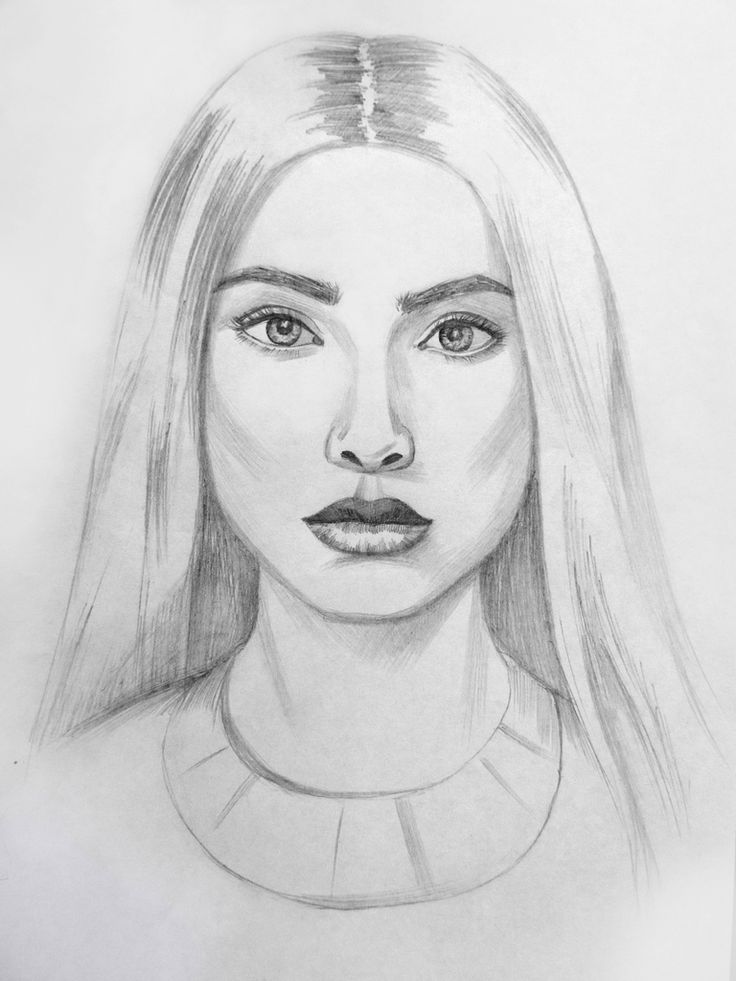 ПОРТФОЛИО ВОСПИТАТЕЛЯ
Фамилия
Имя
Отчество
ЛИЧНЫЕ ДАННЫЕ
ОБРАЗОВАНИЕ
СТАЖ РАБОТЫ
КВАЛИФИКАЦИЯ
ПОВЫШЕНИЕ КВАЛИФИКАЦИИ(КУРСЫ)
НАГРАДЫ(ГРАМОТЫ, БЛАГОДАРНОСТИ, ДИПЛОМЫ)
РЕЙТИНГ ПЕДАГОГА
ДИАГНОСТИКА РАЗВИТИЯ ДЕТЕЙ
ДОСТИЖЕНИЯ ВОСПИТАННИКОВ
МЕТОДИЧЕСКАЯ КОПИЛКА
Воспитатель года
Самообразование
Доклады
Открытые мероприятия (занятия, показы, и др.)
Работа над методической темой(технология)
Публикации
Проекты
Просвещение родителей
САМОАНАЛИЗСАМОРАЗВИТИЕ